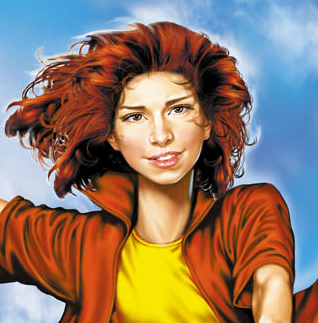 Dmitry Emts
«Tanya Grotter»
(The Plot)
Morozova Alexandra
School #106
7 “D” class
Saint-Petersburg
Учитель  ангийского языка
Шайдурова Валентина Федоровна
ГБОУ «Школа №106»
Санкт-Петербург
2015
“Tanya Grotter” by Dmitry Emts 
is a fantasy story about  adventures of a little girl.
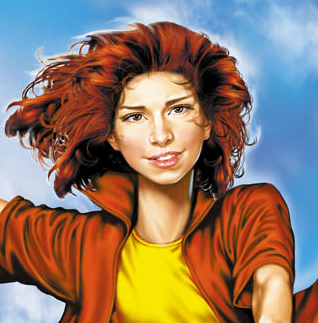 This is her picture.
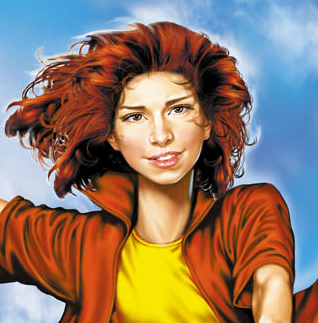 Tanya’s parents were killed by the cunning witch.




Tanya was  saved and alive
because she had a magic amulet.
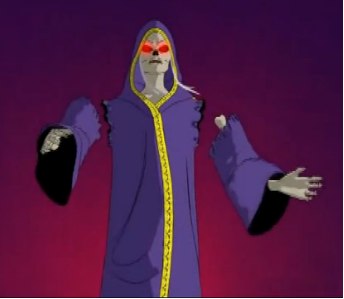 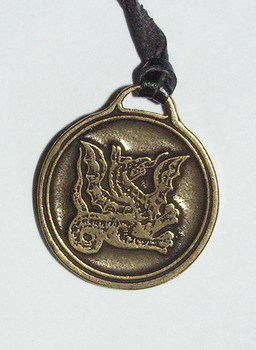 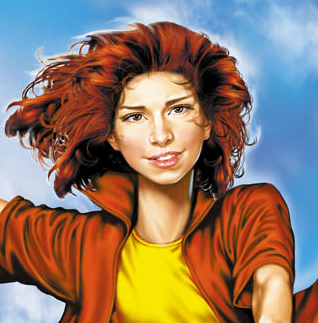 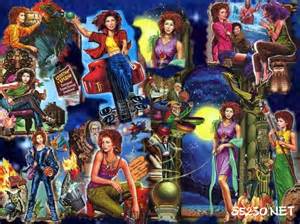 She was brought up in her uncle’s family.
Her childhood was extremely difficult:
troubles, love, choice, death, deceit and secrets.
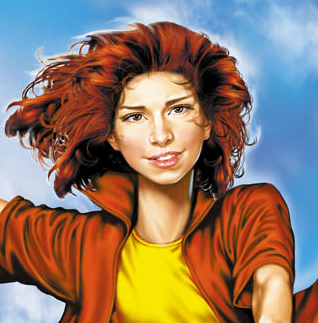 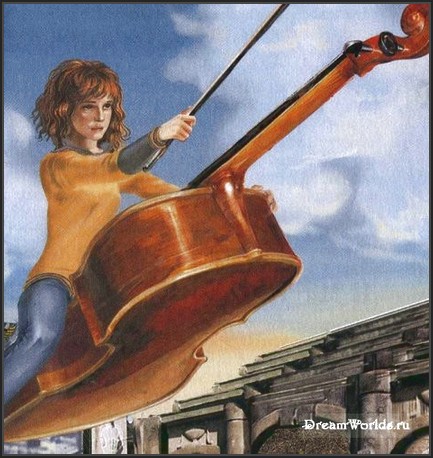 At the end of the story 
Tanya became a great magician.
Sources
https://www.bing.com/images/search?q=%d1%82%d0%b0%d0%bd%d1%8f+%